DOBRO DOŠLI !
GLOBALNO ČITANJE RIJEČI
UČENICA
UČENIK
ŠKOLA
UČENICI
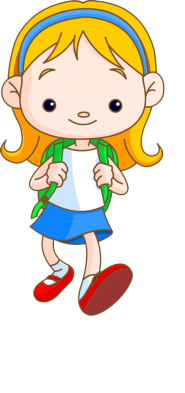 I
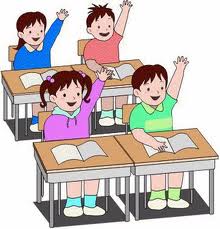 I
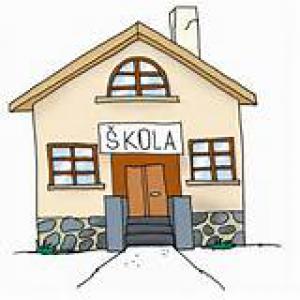 I
I
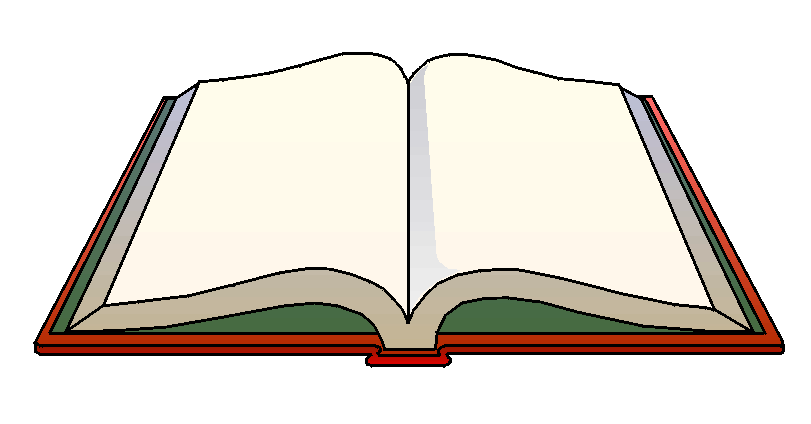 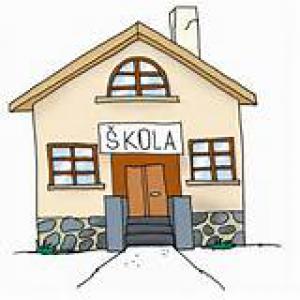 I
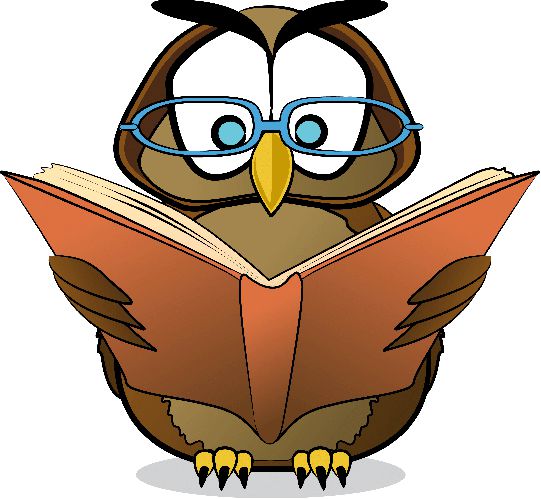 Izradio: Učitelj Dario Šperkov
	OŠ braće Radića, Bračević
	Šk. god. 2016./ 2017.
	PŠ Crivac